Enter Client Name
Venue 1 Name
Insert Venue Image Here
Overview
Sustainability link
Floorplan links
Virtual tour
Insert Venue 
Image Here
Insert Venue 
Image Here
Venue 1 Name
Availability, Rates & Timings
Inclusions
Total cost:
Venue 2 Name
Insert Venue Image Here
Overview
Sustainability link
Floorplan links
Virtual tour
Insert Venue 
Image Here
Insert Venue 
Image Here
Venue 2 Name
Availability, Rates & Timings
Inclusions
Total cost:
Venue 3 Name
Insert Venue Image Here
Overview
Sustainability link
Floorplan links
Virtual tour
Insert Venue 
Image Here
Insert Venue 
Image Here
Venue 3 Name
Availability, Rates & Timings
Inclusions
Total cost:
Venue 4 Name
Insert Venue Image Here
Overview
Sustainability link
Floorplan links
Virtual tour
Insert Venue 
Image Here
Insert Venue 
Image Here
Venue 4 Name
Availability, Rates & Timings
Inclusions
Total cost:
Venue 5 Name
Insert Venue Image Here
Overview
Sustainability link
Floorplan links
Virtual tour
Insert Venue 
Image Here
Insert Venue 
Image Here
Venue 5 Name
Availability, Rates & Timings
Inclusions
Total cost:
Enquiry Report
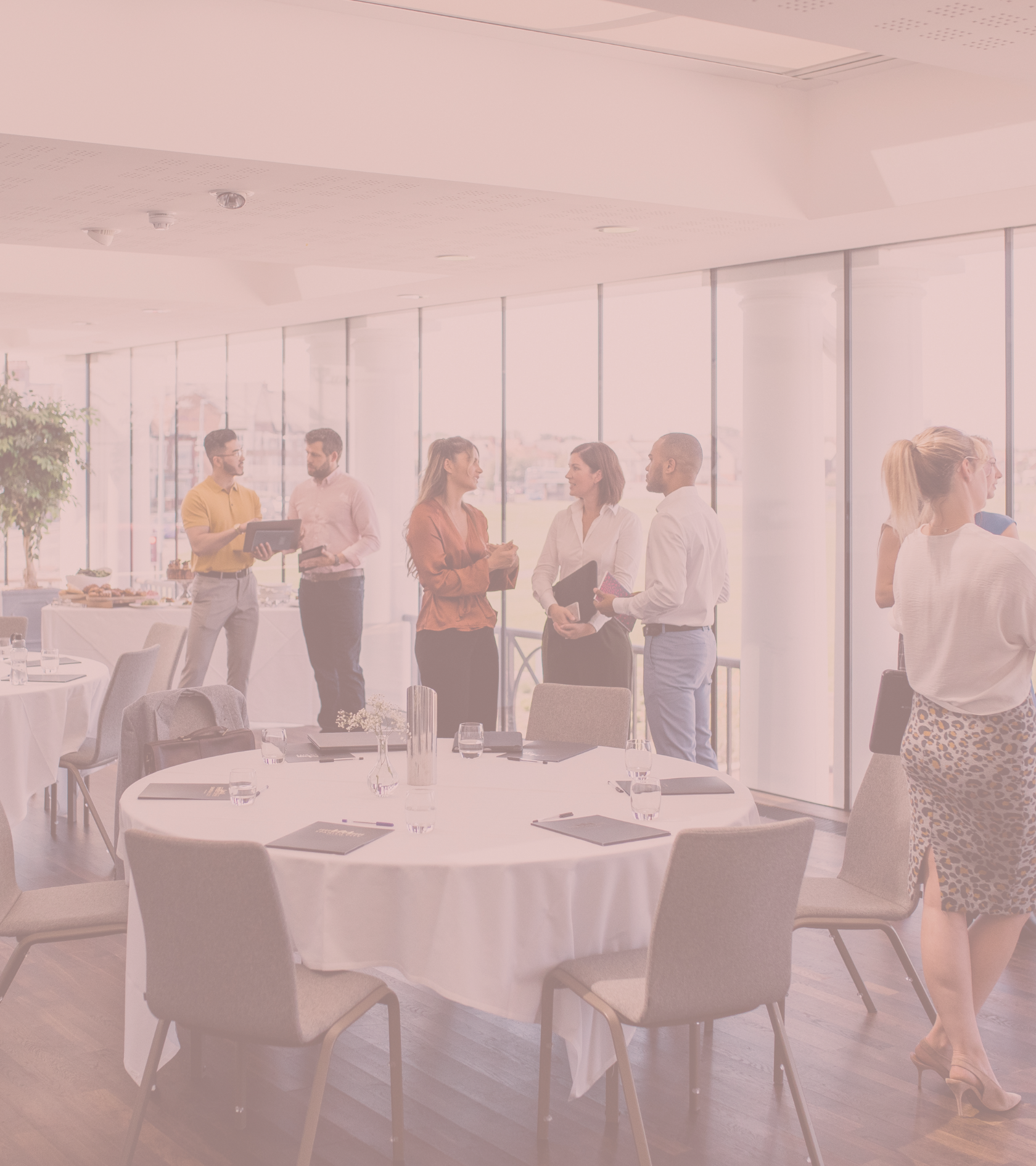 Sustainability Considerations
ISLA – Membership for sustainable events 
Event Cycle – Event "waste recycle service"
Spectrum Speakers – Diverse range of Speakers for your event (social sustainability)
Locus Point – Sustainable Supplier Sourcer
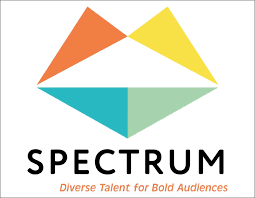 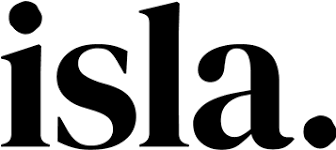 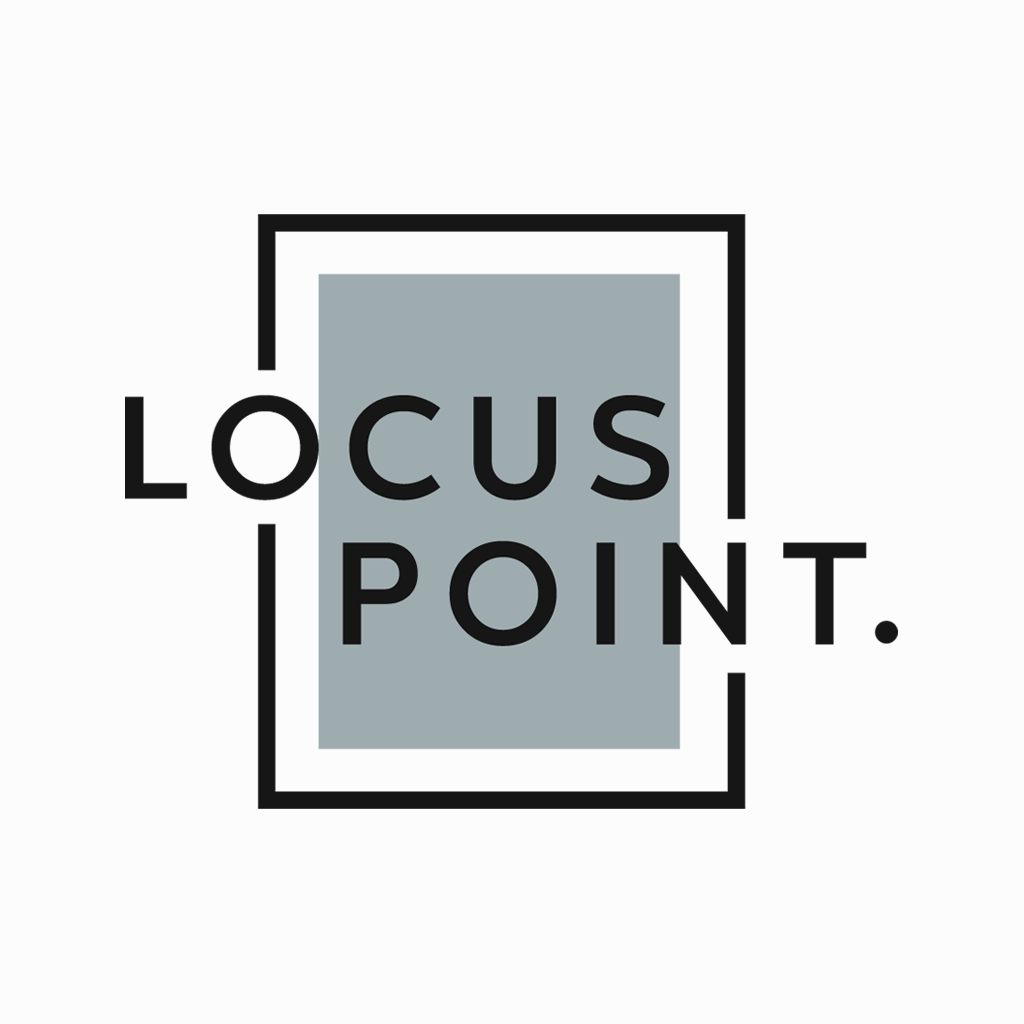 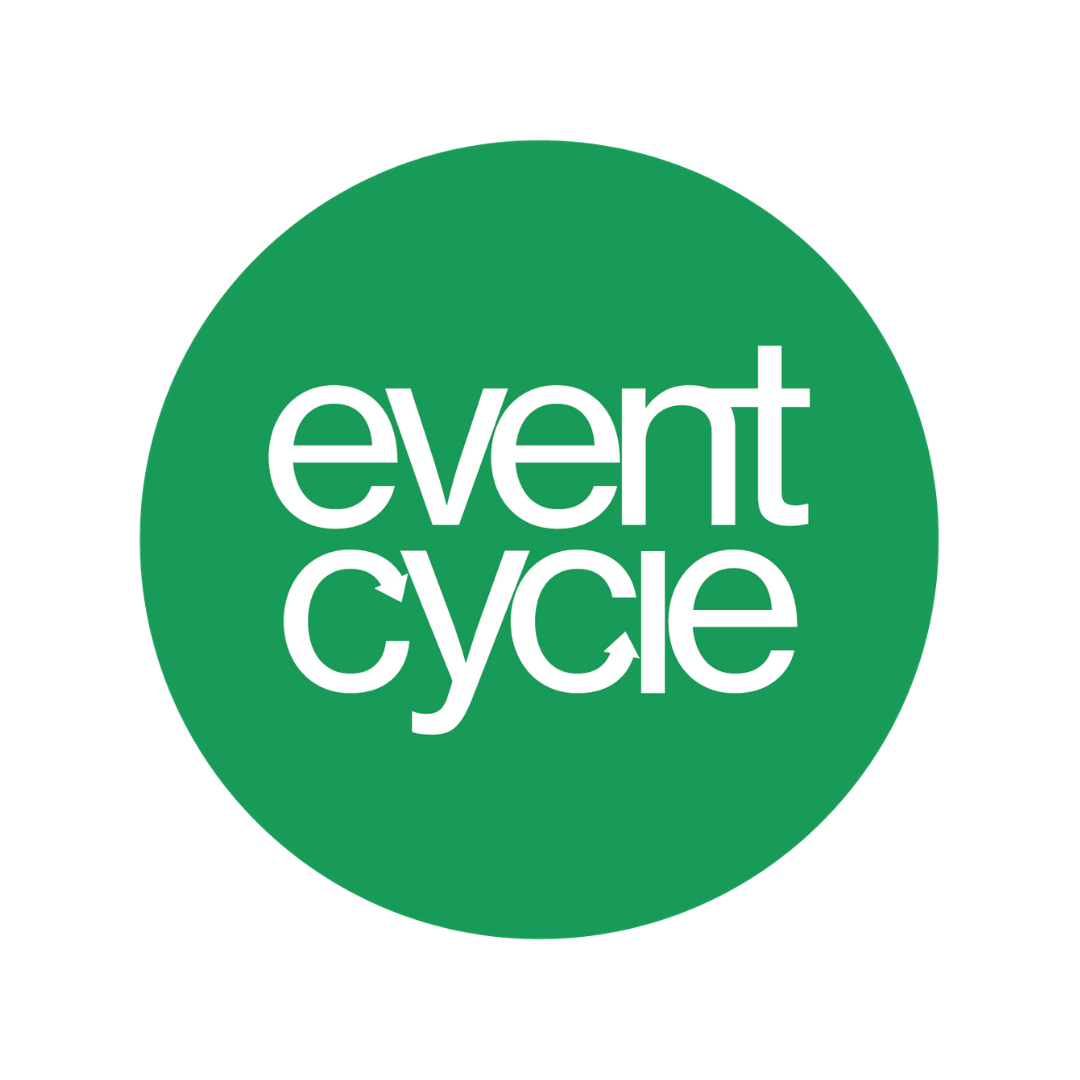 Next Steps
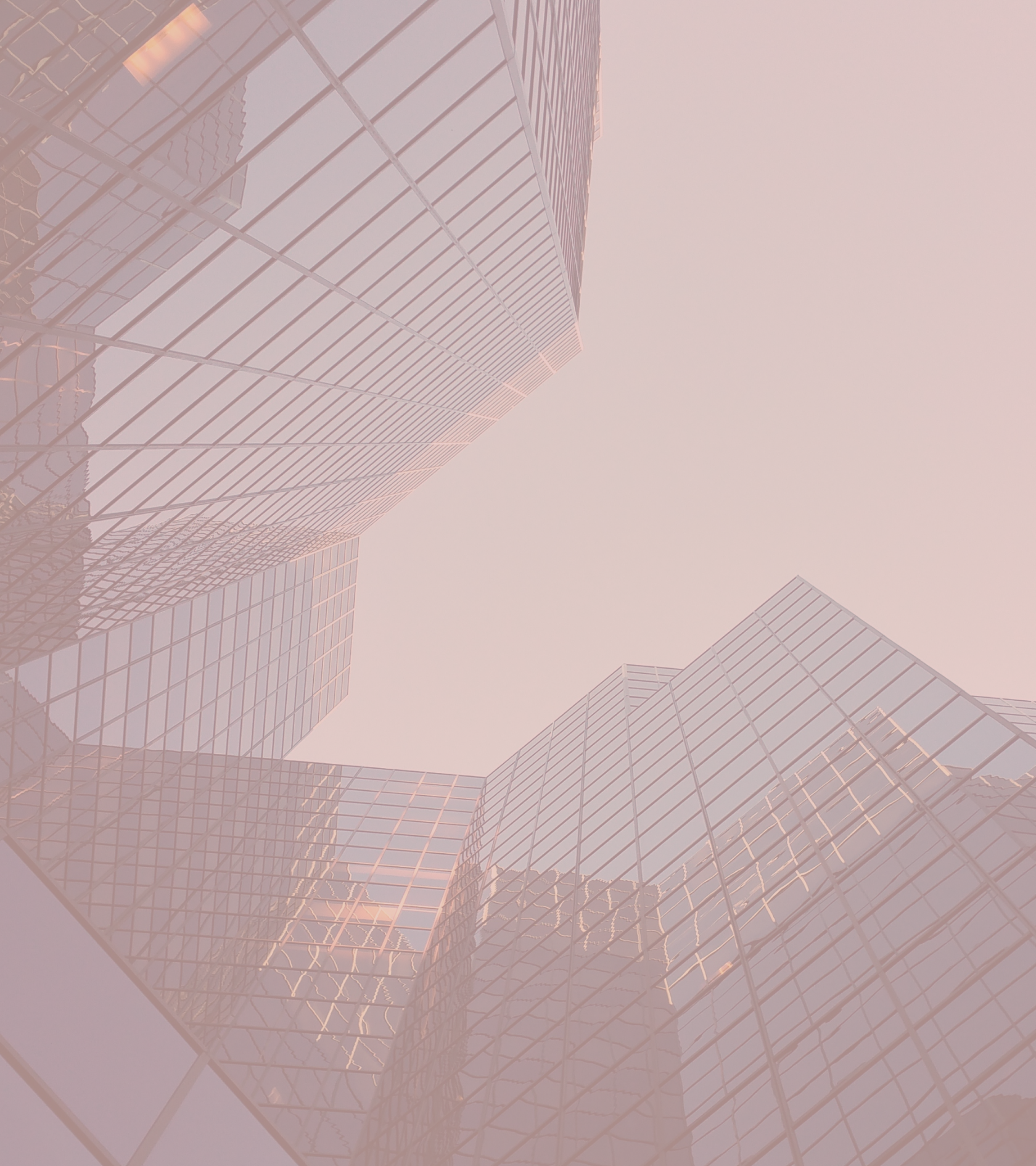 Feedback your thoughts
Request to see more venues 
Begin negotiations
Arrange site visits 
Contract your venue
Source your suppliers